ČEŠI A KYBERBEZPEČNOST
Závěrečná zpráva z výzkumu
Říjen 2022
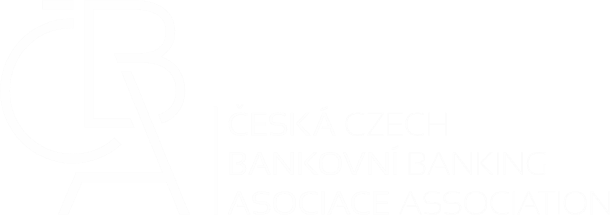 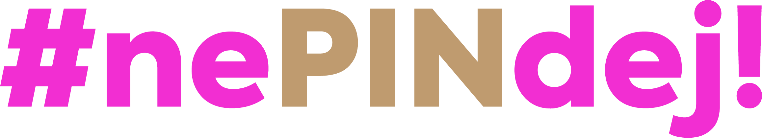 ČEŠI A KYBERBEZPEČNOST
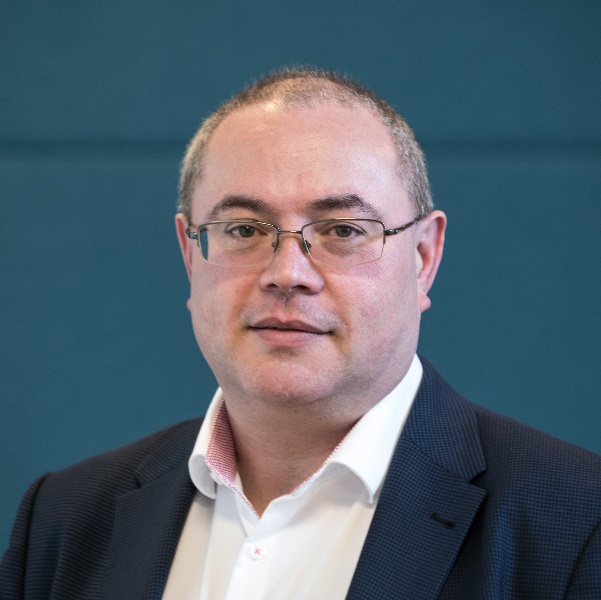 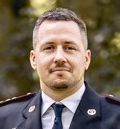 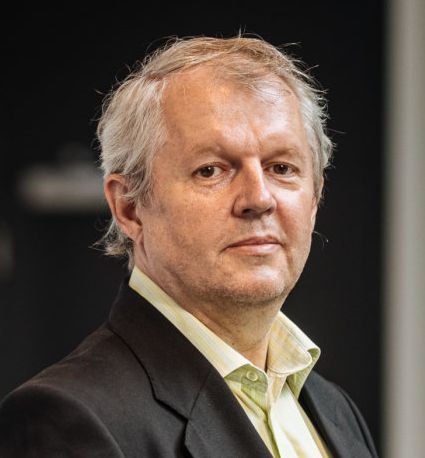 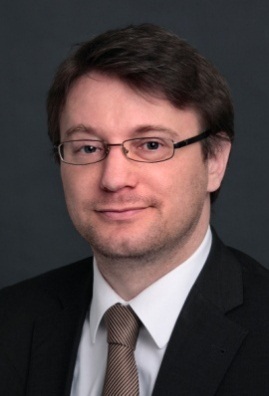 Česká bankovní asociace dlouhodobě sleduje chování Čechů. 
Ve spolupráci s výzkumnou agenturou Ipsos se tentokrát zaměřila na problematiku kyberbezpečnosti.
pplk. Ondřej Kapr

Policie ČR
Michal Straka

Agentura Ipsos

Specialista pro finanční trh
Petr Barák

Česká bankovní asociace
 
Expert na bankovní
a finanční bezpečnost
Milan Habrcetl

Cisco

Expert na kyberbezpečnost
METODOLOGIE A POZADÍ VÝZKUMU
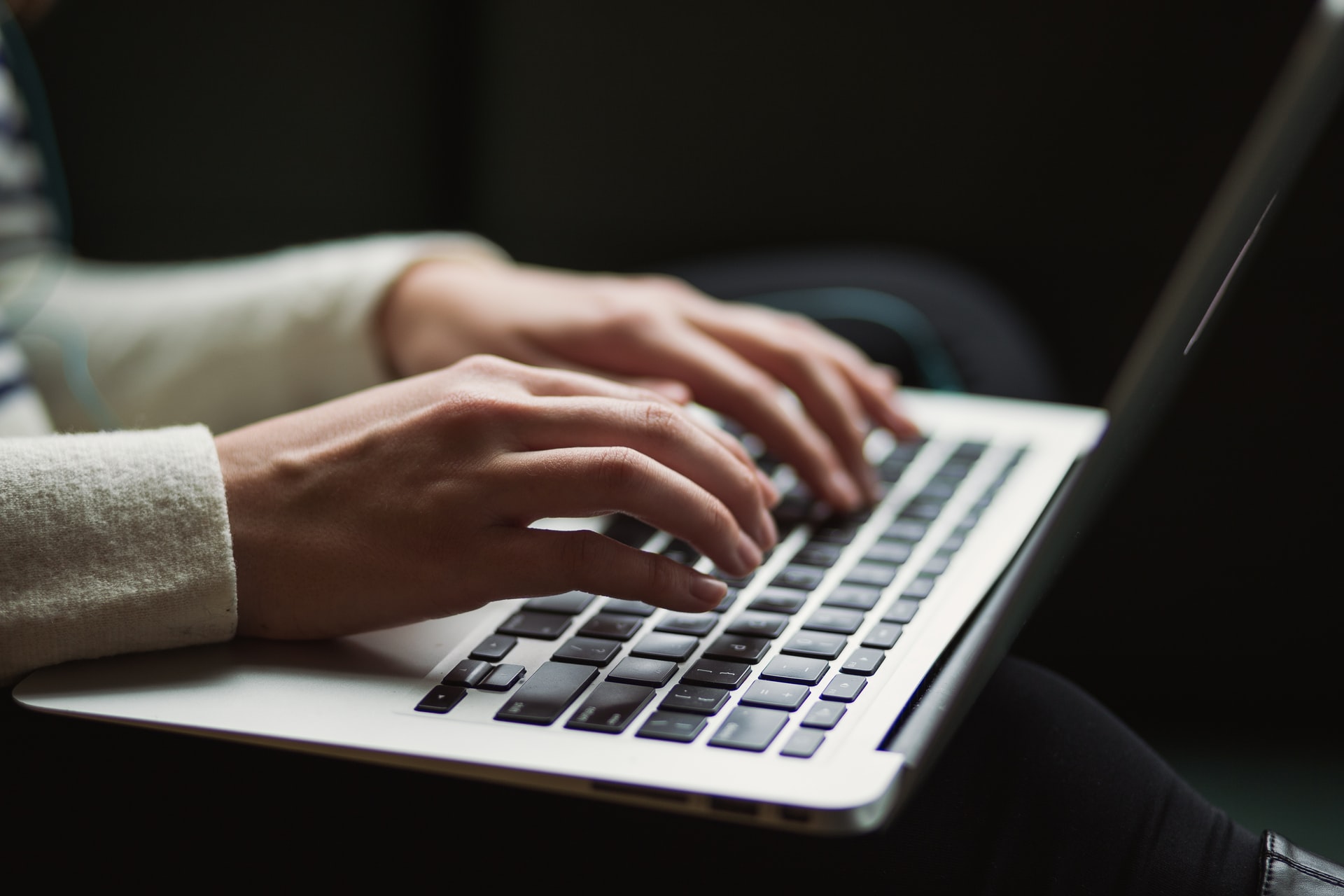 VELIKOST VZORKU
n = 1006
(Kvótní výběr dle pohlaví, věku, vzdělání, regionu a velikosti místa bydliště)
METODA SBĚRU DAT
Online dotazování(CAWI) pomocí Ipsos panelu Populace.cz
CÍLOVÁ SKUPINA
Reprezentativní vzorek populace ČR ve věku 
18-79 let
Česká bankovní asociace dlouhodobě sleduje chování Čechů. 
Ve spolupráci s výzkumnou agenturou Ipsos se tentokrát zaměřila na problematiku kyberbezpečnosti.
VÝZKUMNÝ NÁSTROJ
Strukturovaný dotazník o délce 10 minut
KONTAKTY
Michal Kormaňák
Account Director 
Ipsos Public Affairs
michal.kormanak@ipsos.com
TERMÍN SBĚRU DAT
Říjen 2022
INDEX KYBERBEZPEČNOSTI
INDEX KYBERBEZPEČNOSTI
V roce 2022 index kyberbezpečnosti dosáhl 67 bodů. V průměru o něco vyšší index vyšel u mužů. Lidí starších 50 let, vysokoškoláků a lidí z Prahy.
67
V roce 2021 byl Index kyberbezpečnosti 68
Báze: n=1006
OSOBNÍ INFORMACE
SDÍLENÍ OSOBNÍCH INFORMACÍ 1/2
Za žádných okolností by naprostá většina Čechů neposkytla přihlašovací údaje ke svému bankovnímu účtu a více než polovina pak výši úspor, číslo platební karty nebo rodinné fotografie. Ostatní informace jsou lidé ochotni sdílet za určitých okolností.
Vyplním nebo poskytnu…
Většina seniorů, tj. lidí ve věku 65 a více let, by neuvedla přihlašovací údaje k bankovnímu účtu nebo číslo platební karty, více než tři čtvrtiny těchto lidí by neuvedly výši úspor a více než polovina by neuvedla ani rodné číslo nebo číslo bankovního účtu.

Naopak senioři nemají problém uvádět své kontaktní údaje, jako jsou hlavní e-mail, telefonní číslo nebo adresu trvalého bydliště.

Lidé ve věku 18-34 let alespoň někdy sdílí většinu informací, s výjimkou přihlašovacích údajů k bankovnímu účtu, které by poskytli jen dva z 10.
Báze: n=1006
Otázka: Q23. Následující osobní údaje rozřaďte prosím do tří kategorií:
SDÍLENÍ OSOBNÍCH INFORMACÍ 2/2
Bez problémů poskytnou Češi nejčastěji titul, výšku a váhu nebo jméno a příjmení. Více než tři čtvrtiny za určitých okolností sdílejí telefonní číslo a adresu trvalého bydliště.
Vyplním nebo poskytnu…
Nejméně poskytují informace o výšce a váze lidé ve věku 65 a více let, pětina by je neuvedla za žádných okolností. Téměř polovina by neposkytla ani osobní fotografie.

Informace o registrační značce auta poskytnou nejčastěji lidé ve věku mezi 50-64 lety, a to až osm z 10 lidí. Častěji se jedná o muže (81 %).

Titul sdílejí nejčastěji vysokoškolští studenti (93 %).
Vyplním nebo poskytnu…
Báze: n=1006
Otázka: Q23. Následující osobní údaje rozřaďte prosím do tří kategorií:
DŮVĚRA VE SPRÁVCE INFORMACÍ
Finanční instituce jako jsou banky, spořitelny či pojišťovny jsou považovány za nejbezpečnější, co se týče ochrany před únikem dat. Téměř třetina důvěřuje zabezpečení státní správy.
Sociodemografické rozdíly
Státní správě a jejímu datovému zabezpečení důvěřují častěji lidé s vysokoškolským vzděláním (42 %), zatímco lidé se základním vzděláním nebo výučním listem častěji nedokážou bezpečnost posoudit (16 %).

Oproti ostatním věkovým skupinám lidé ve věku nad 65 let častěji důvěřují finančním institucím (65 %) a téměř čtvrtina lidí do 34 let důvěřuje škole nebo zaměstnavateli.
Báze: n=1006
Otázka: Q24. Které subjekty podle Vás nejlépe zabezpečí Vaše data před možným únikem a zneužitím?
VYUŽÍVANÁ HESLA
SÍLA PŘÍSTUPOVÝCH HESEL
Lidé nejčastěji využívají silná hesla, která si sami vytvořili. U e-shopů a účtů k volnočasovým aktivitám jsou často používána také snadno zapamatovatelná hesla.
Snadno zapamatovatelná hesla volí častěji ženy, zatímco muži upřednostňují silná hesla, která si sami vytvořili (61 %).

Tři čtvrtiny lidí ve věku 65 let a více používají u platebních aplikací nejčastěji silné heslo, které si sami vytvořily.

Lidé ve věku 50 až 64 let volí častěji snadno zapamatovatelné heslo pro účty k volnočasovým aktivitám a e-shopům.

Lidé s vysokoškolským vzděláním používají silná hesla, která si sami určili, u internetového nebo mobilního bankovnictví (79 %) a platebních aplikací (77 %).
Vyplním nebo poskytnu…
Báze: n=1006, pouze ti, kteří danou aplikaci/službu/účet využívají.
Otázka: Q28. Jaký typ hesla používáte pro přístup do/k:
STEJNÉ HESLO PRO VÍCE SLUŽEB
Více než polovina lidí má pro důležité účty odlišná hesla, ale pro některé aplikace jedno stejné. Téměř třetina má pro každou aplikaci odlišné heslo.
Sociodemografické rozdíly
Muži mají častěji u některých aplikací jedno stejné heslo, ale u důležitých účtů jiné (58 %).

Častěji mají u všech aplikací odlišné heslo lidé ve věku 65 let a více (44 %).

Lidé s maturitou nebo vysokoškolským vzděláním a lidé do 34 let mají častěji jedno heslo pro zvolené účty, které nejsou příliš důležité.
Báze: n=1006
Otázka: Q28G. Používáte jedno stejné heslo pro přístup k více aplikacím / službám najednou?
UCHOVÁVÁNÍ PŘÍSTUPOVÝCH HESEL
Ve většině případů si Češi heslo pamatují. Často mají hesla také uložena v prohlížeči.
Mladí lidé ve věku18-34 let si častěji hesla pamatují, oproti lidem ve věku nad 65 let, kteří si častěji hesla zapisují bokem.
Vyplním nebo poskytnu…
Báze: n=1006, pouze ti, kteří danou aplikaci/službu/účet využívají.
Otázka: Q27. Jak si uchováváte hesla pro přístup k/do:
ZKUŠENOSTI S HACKERSKÝM ÚTOKEM
ZKUŠENOST S HACKERSKÝM ÚTOKEM
Více než polovina Čechů se někdy setkala s nějakou formou hackerského útoku, a to bez ohledu na to, zda byl dokončen nebo ne. Téměř třetina zná ve svém okolí někoho, kdo se stal obětí dokončeného útoku.
Sociodemografické rozdíly
S hackerským útokem, ať už dokončeným, nebo ne, se nejčastěji setkávali lidé ve věku mezi 18-34 lety, 27 % se s ním setkalo letos.

Tito lidé také nejčastěji znají někoho ve svém okolí, kdo se stal obětí dokončeného útoku (46 %).

Nejméně se s hackerskými útoky setkávají lidé starší 65 let.
Vlastní zkušenost
Dokončený útok v okolí
Báze: n=1006
Otázka: Q29. Setkal/a jste se někdy s nějakou formou hackerského útoku či jeho pokusem (např. přes falešný e-mail) bez ohledu na to, jestli byl útok dokončen?, Q29_0. A znáte někoho ve Vašem okolí, kdo se stal obětí dokončeného hackerského útoku?
ZPŮSOB HACKERSKÉHO ÚTOKU
Lidé se nejčastěji setkali s hackerským útokem v podobě e-mailu, který vystupoval jako výhra v soutěži nebo dědictví. Čtvrtina lidí pak měla zkušenost s hackery ve zprávě přes sociální sítě.
Sociodemografické rozdíly
Osobní zkušenost mají s e-mailem sdělující výhru nebo dědictví častěji muži a lidé ve věku 50-64 let.

S emailem tvářícím se jako výhra nebo dědictví se častěji setkali lidé s vysokoškolským vzděláním (53 %), více než čtvrtina pak zaznamenala e-maily vystupující jako od banky nebo společnosti přepravující balíky.
Báze: n=579, ti, kteří mají osobní zkušenost s (nedokončeným) hackerským útokem.
Otázka: Q29_2. Jakým způsobem na Vás hacker zaútočil?
PŘEDMĚT HACKERSKÉHO ÚTOKU
Čtyři z deseti útočníků cílili na získání přihlašovacích údajů. Téměř třetina pak chtěla číslo platební karty a čtvrtina osobní informace.
Sociodemografické rozdíly
Nejčastěji zaznamenali přihlašovací údaje jako předmět útoku lidé ve věku 50-64 let.
Báze: n=579, ti, kteří mají osobní zkušenost s (nedokončeným) hackerským útokem.
Otázka: Q29_3. Jaké informace od Vás chtěli útočníci získat (předmět útoku)?
ZABEZPEČENÍ TELEFONU PROTI HACKERŮM
Více než polovina uživatelů chytrých telefonů má nainstalovaný antivir. 13 % se domnívá, že operační systém je dostatečná ochrana proti hackerům.
Sociodemografické rozdíly
T3B                                                                                            55 %
Muži si častěji sami nainstalovali antivir (30 %), zatímco téměř pětina žen neví, zda je mobil chráněn.

Nejčastěji mají chráněný telefon lidé ve věku 35-49 let (59 %)

Že je mobil dostatečně chráněn pouze operačním systémem, si myslí nejčastěji lidé ve věku 18-34 let (18 %).
Android mají tři čtvrtiny Čechů. 7 % nemá chytrý telefon.
iOS mají nejčastěji lidé ve věku 18-34 let (31 %) a Android většina lidí ve věku 35-64 let.

Pětina seniorů nemá chytrý telefon.
Báze: n=936, ti, kteří mají chytrý telefon
Otázka: Q31_1. Máte tento mobilní telefon zabezpečený proti napadení hackerem?
Báze: n=1006, Otázka: Q31. Jaký typ operačního systému máte v telefonu?
ZABEZPEČENÍ POČÍTAČE PROTI HACKERŮM
Lidé mají počítač chráněný více než mobil, až sedm z deseti Čechů má na počítači nainstalovaný antivir.
Sociodemografické rozdíly
T3B                                                                                            70 %
Muži mají častěji chráněný počítač (77 %) a častěji si antivir instalují sami (41 %).

Pětině lidí ve věku 65 let a více se o zabezpečení v případě potřeby stará specialista.

Více než tři čtvrtiny lidí starších 65 let má počítač zabezpečený, zatímco pouze 65 % lidí ve věku 18-34 let má nějakou ochranu.
Báze: n=1006
Otázka: Q32. Máte proti napadení hackerem zabezpečený domácí PC / notebook?
UPOZORNĚNÍ A NEZNÁMÉ PŘÍLOHY
BEZPEČNOSTNÍ UPOZORNĚNÍ BANKY
Upozornění banky čte alespoň občas většina Čechů, pravidelně je čte téměř polovina. Pouze 6 % je nikdy nečte.
Sociodemografické rozdíly
Nejčastěji čtou upozornění lidé ve věku 18-34 let, a to až dvě třetiny, nejméně pak lidé ve věku 65 let a více, a to až třetina.

Častěji čtou upozornění lidé s maturitou nebo vysokoškolským vzděláním.
Báze: n=1006
Otázka: Q36. Čtete upozornění Vaší banky, která dává na svůj web, do internetového bankovnictví či mobilní aplikace?
NEZNÁMÉ PŘÍLOHY
Téměř tři čtvrtiny lidí nikdy neotvírají přílohy v e-mailech od neznámých odesílatelů. Více než pětina však alespoň některou otevře.
Sociodemografické rozdíly
Nejčastěji přílohy nikdy neotvírají lidé ve věku 50-64 let (80 %), zatímco více než čtvrtina lidí ve věku 18-34 let občas nějakou otevře.

Nejopatrnější jsou lidé s maturitou, 79 % nikdy neotvírá přílohy od neznámých odesílatelů.
Báze: n=1006
Otázka: Q34. Jakým způsobem nakládáte s přílohami v e-mailech od neznámých odesílatelů?
ELEKTRONICKÉ BANKOVNICTVÍ
KONTROLA BANKOVNÍHO ÚČTU
97 % Čechů kontroluje alespoň někdy svůj bankovní účet, téměř dvě třetiny kontrolují své příjmy a výdaje pravidelně a detailně.
Sociodemografické rozdíly
Příjmy a výdaje nejčastěji kontrolují pravidelně lidé ve věku 65 a více let (74 %) a více než tři čtvrtiny lidí s vysokoškolským vzděláním.
Báze: n=1006
Otázka: Q33. Jak často kontrolujete příjmy a výdaje na svém bankovním účtu?
ZAŘÍZENÍ PRO PŘÍSTUP DO IB
Osm z deseti Čechů se do svého internetového bankovnictví připojuje přes vlastní zařízení, zcela pod jejich kontrolou.
Sociodemografické rozdíly
Lidé ve věku 65 let a více se nejčastěji připojují pouze na vlastním počítači nebo telefonu, které mají zcela pod svou kontrolou.

Lidé ve věku 18-34 (12 %) a 35-49 let (13 %) se občas do internetového bankovnictví přihlásí také na jiném zařízení, pokud však znají jeho bezpečnostní nastavení.
Báze: n=1006
Otázka: Q35. Pomocí jakého zařízení se přihlašujete ke svému internetovému bankovnictví (tj. přístup přes webové stránky banky)?
VYUŽÍVÁNÍ VEŘEJNÉ WIFI
PŘIPOJENÍ NA VEŘEJNOU WIFI
Více než třetina lidí se bez obav na veřejnou síť přihlašuje v hotelech, dále pak ve škole nebo v práci. Na veřejnou síť by se nikdy nepřihlásila více než čtvrtina Čechů.
Sociodemografické rozdíly
Více než dvě třetiny lidí ve věku 18-34 let nemají problém se připojit na veřejnou síť ve škole nebo v práci a v hotelu.

Čtyři z 10 lidí ve věku 65 let a více by se nikdy na veřejnou síť nepřipojili a nepřipojila by se ani třetina lidí se základním vzděláním nebo výučním listem.

Na veřejnou síť, ať už v hotelu, ve škole nebo v práci a v obchodním centru, se častěji připojují lidé s vysokoškolským vzděláním.
Báze: n=1006
Otázka Q30a. Kde všude se bez obav přihlašujete / byste se bez obav přihlásil/a na veřejnou wifi síť?
AKTIVITA NA VEŘEJNÉ WIFI
Šest z deseti lidí na veřejné síti běžně vyřizuje e-maily a jinou korespondenci. 44 % pak spravuje sociální sítě.
Ženy (24 %) a lidé s vysokoškolským vzděláním (31 %) častěji nakupují online na veřejných sítích.

Lidé ve věku 18-34 let častěji spravují sociální sítě (56 %) nebo sledují seriály a pořady (39 %).

Lidé starší 50 let nejčastěji vyřizují na veřejné síti e-maily a další korespondenci.
Vyplním nebo poskytnu…
Báze: n=748, ti, kteří by se někdy přihlásili na veřejnou WiFi síť
Otázka Q30b. A jaké činnosti na veřejné wifi síti běžně provádíte/ byste na veřejné wifi síti prováděl/a?
ONLINE BAZARY A FALEŠNÝ TELEFONÁT
ONLINE OBCHODOVÁNÍ NA BAZARECH
Téměř polovina lidí na online bazaru někdy nakupovala a více než třetina prodávala. Nejčastější formou platby byl bankovní převod, ve čtyřech případech z 10 pak osobní předání.
Sociodemografické rozdíly
Nejčastěji na online bazarech obchodují lidé ve věku 18-34 let, 69 % lidí nad 65 let nikdy neobchodovalo.

Nejčastěji nakupují lidé s maturitou (54 %).

Lidé s vysokoškolským vzděláním na online bazarech častěji prodávají (42 %) a nejčastější formou zaplacení za zboží bylo bankovním převodem (73 %).
Obchodování na online bazarech
Forma placení
Báze: n=1006, ti, kteří někdy obchodovali na online bazarech (n=594)
Otázka: Q40. Obchodoval/a jste někdy na online bazarech?, Q40a. A jakou formou bylo za zboží zaplaceno?
REAKCE NA FALEŠNÝ TELEFONÁT
Více než polovina populace by při možném falešném telefonátu neposkytla požadované osobní informace nebo platební údaje, ale ověřila by si pak situaci u banky. 3 % by informace poskytla.
Sociodemografické rozdíly
Ženy by častěji údaje neposkytly a ještě by situaci řešily v bance (58 %), zatímco muži by se situací dále nezabývali (30 %).

Nejčastěji by požadované informace poskytli lidé ve věku 18-34 let (6 %) v porovnání s ostatními věkovými skupinami, současně však téměř dvě třetiny by informace neposkytly a telefonát by řešily se svou bankou.
Báze: n=1006
Otázka: Q39. Představte si, že Vám zavolá člověk vystupující jako Váš bankéř s informací, že došlo k napadení Vašeho bankovního účtu a požaduje po Vás Vaše osobní a platební údaje, aby tuto situaci prověřil. Co uděláte?
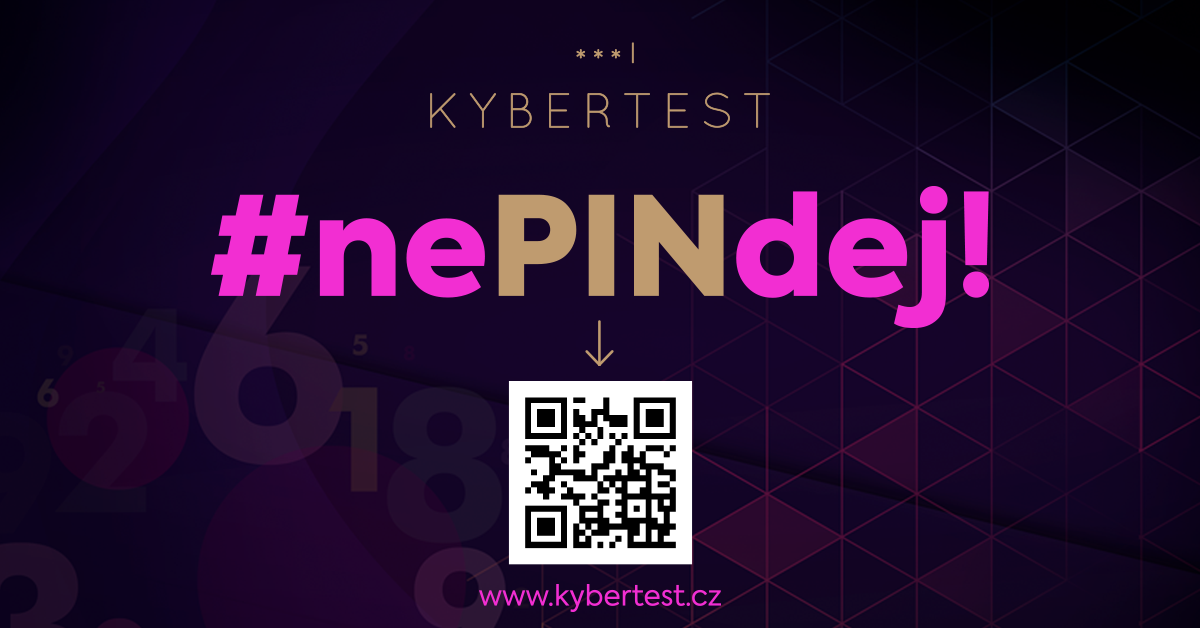 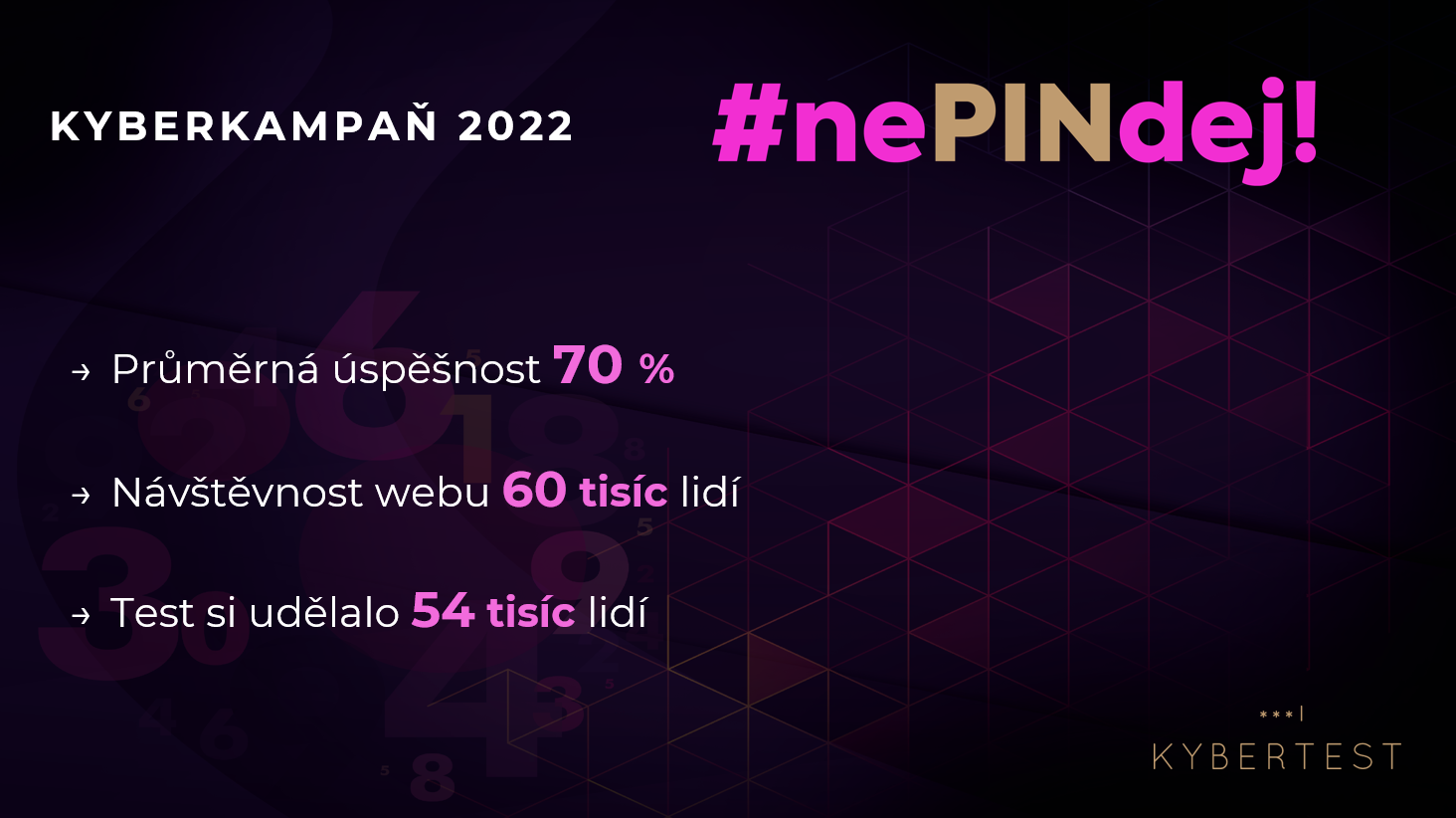